Развитие у старших дошкольников положительных взаимоотношений со сверстниками в процессе игровой деятельности
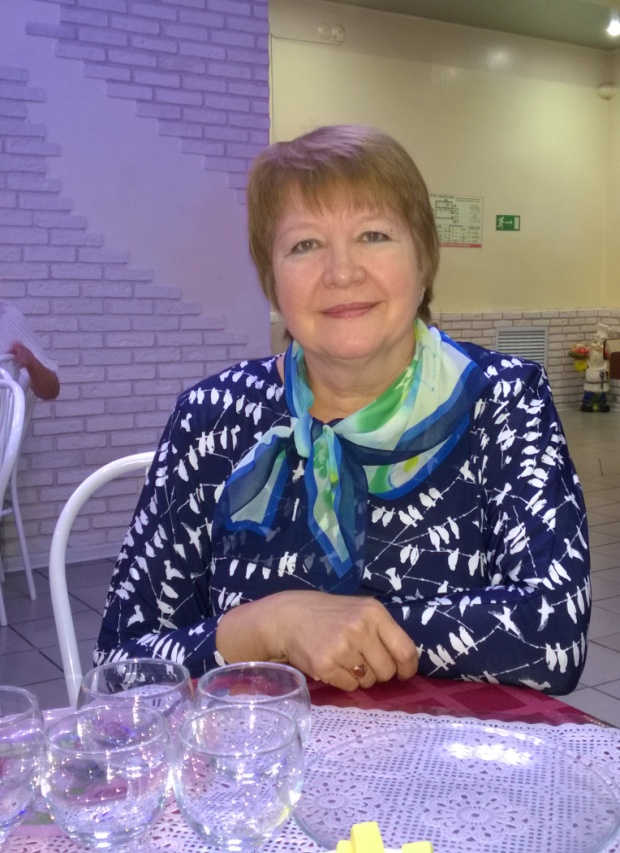 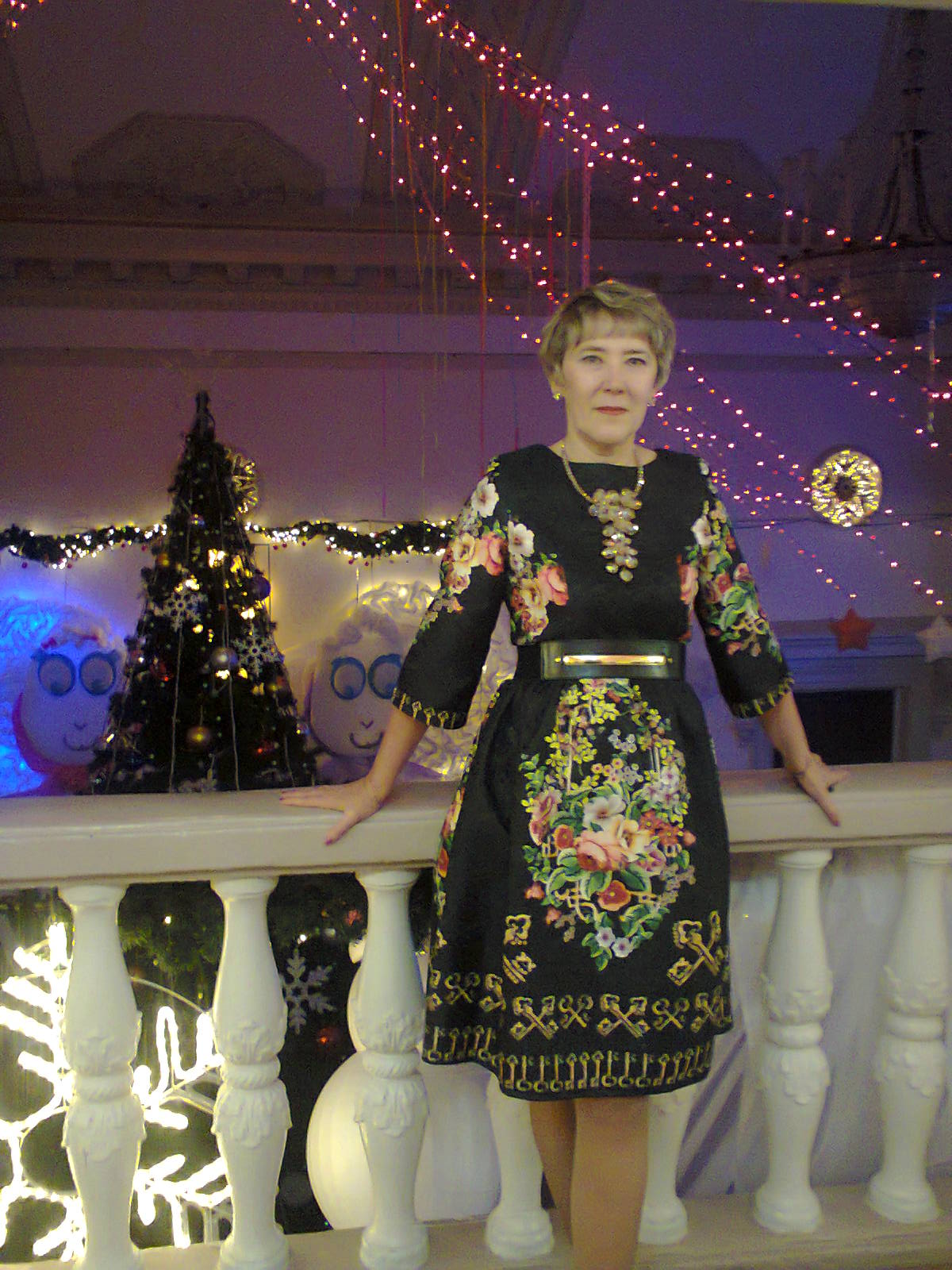 Долгих Ольга Николаевна,
 МАДОУ детский сад № 50, 
воспитатель 1 кв. категории
Зиновьева Ольга Семёновна, 
МАДОУ детский сад № 50, 
воспитатель Высшей кв. категории
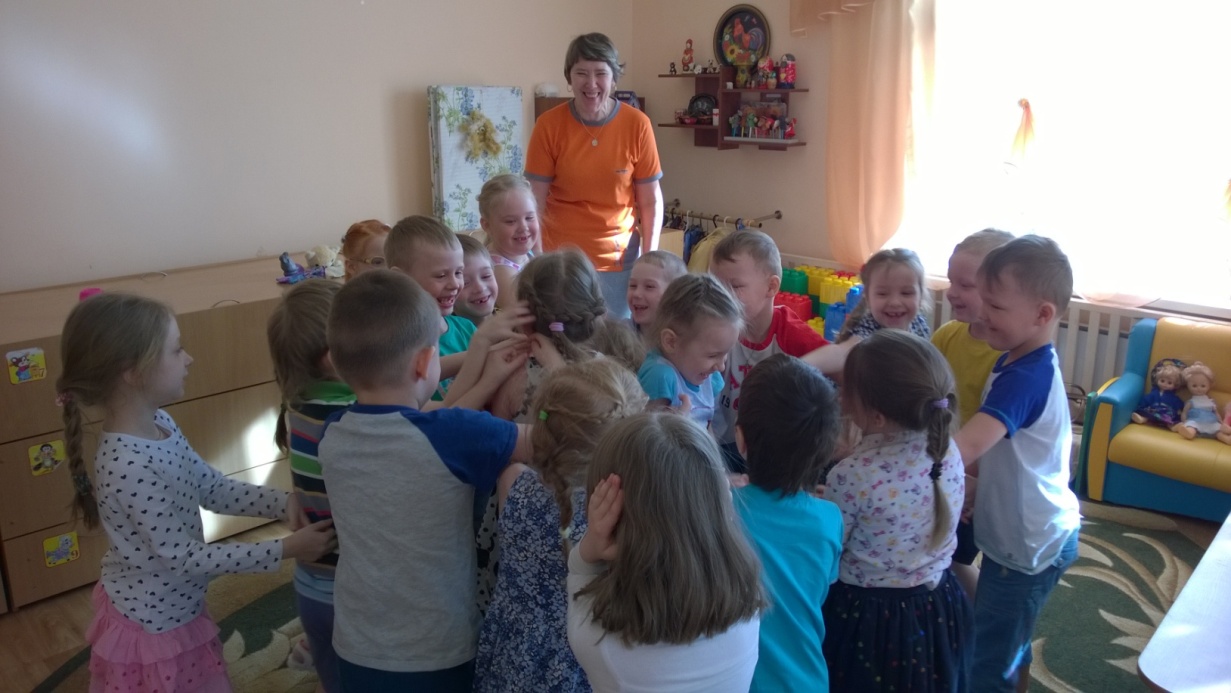 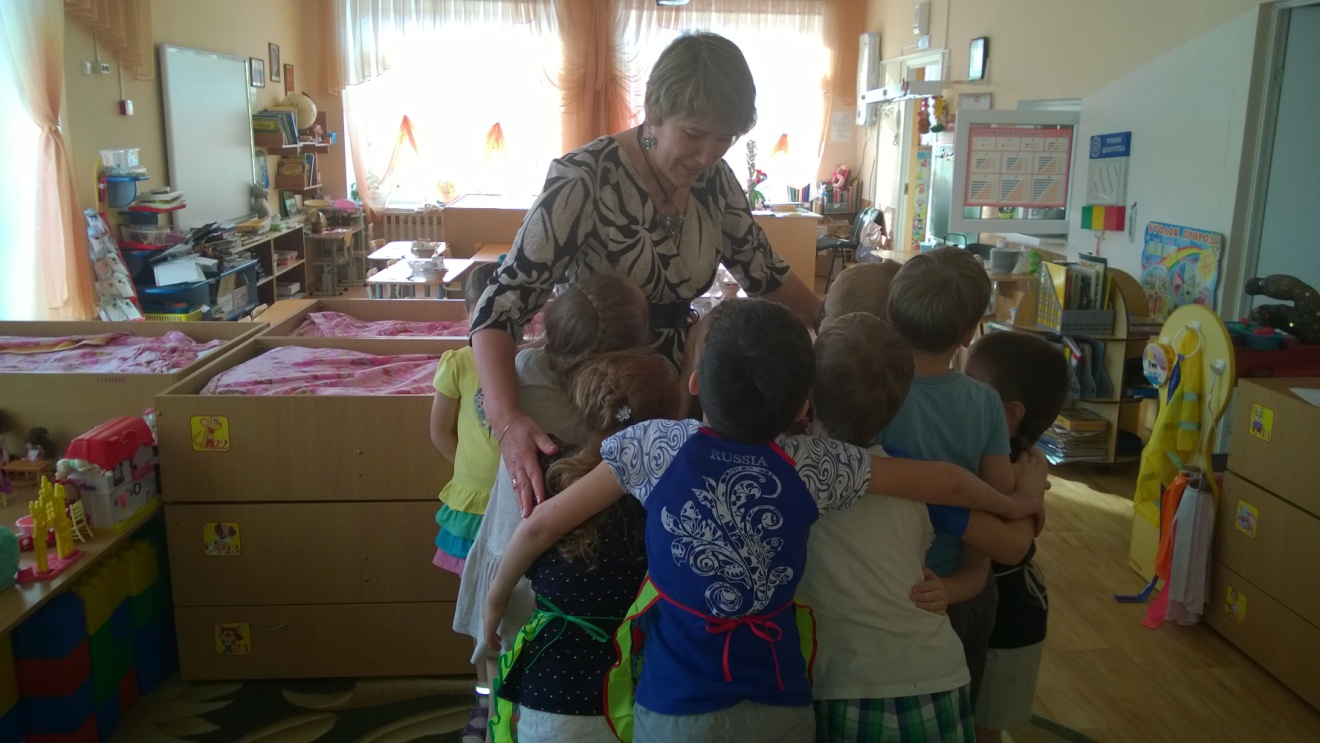 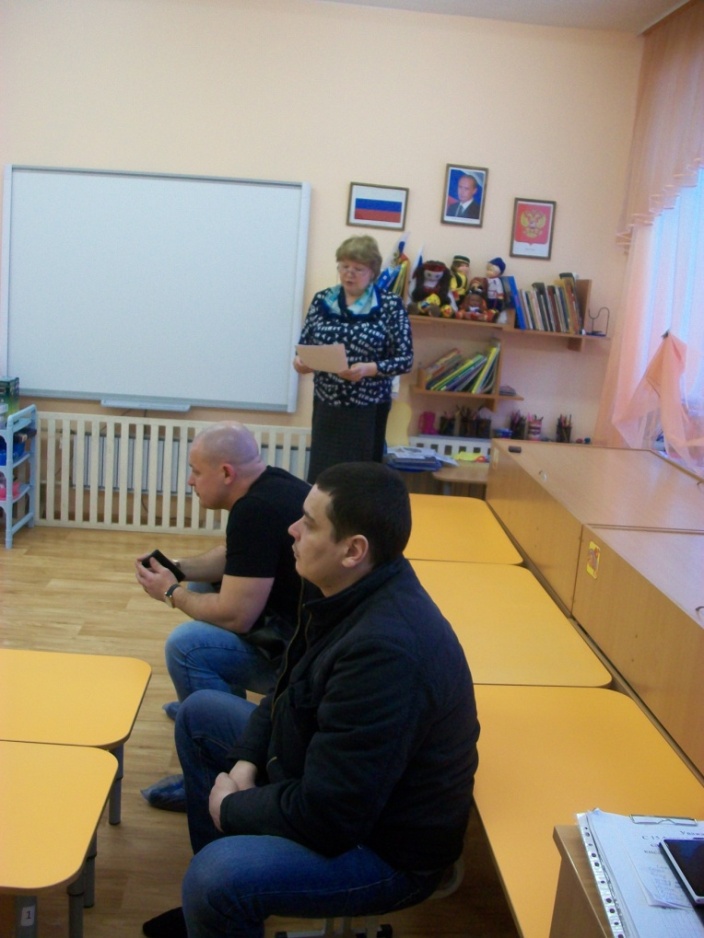 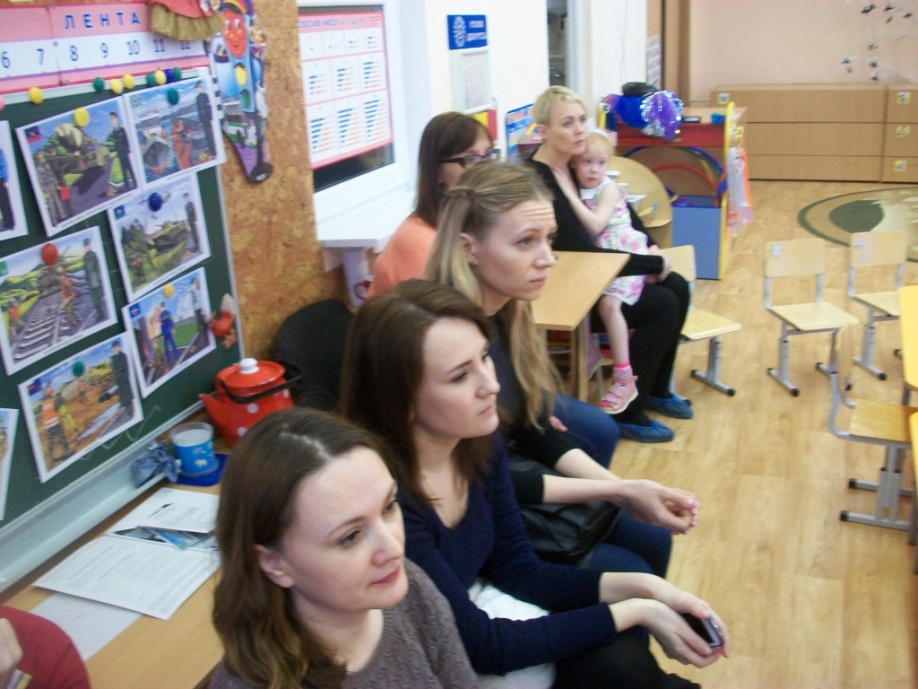 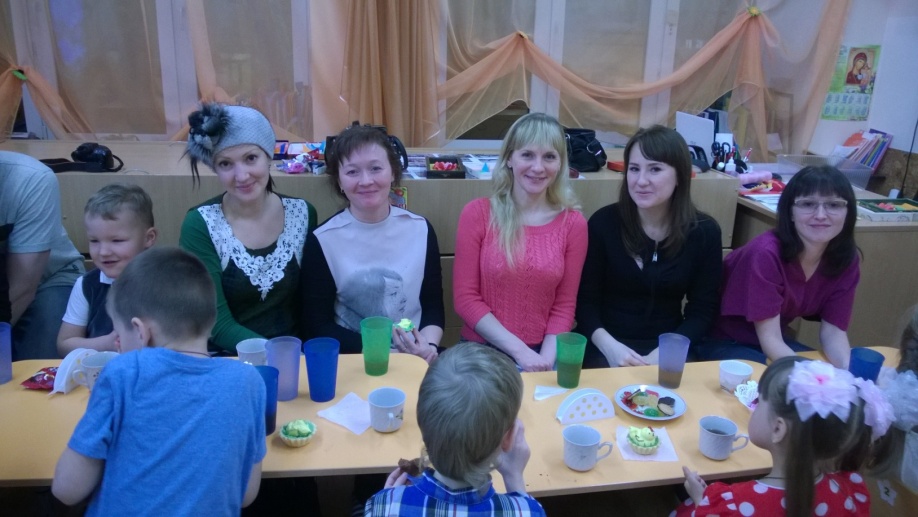 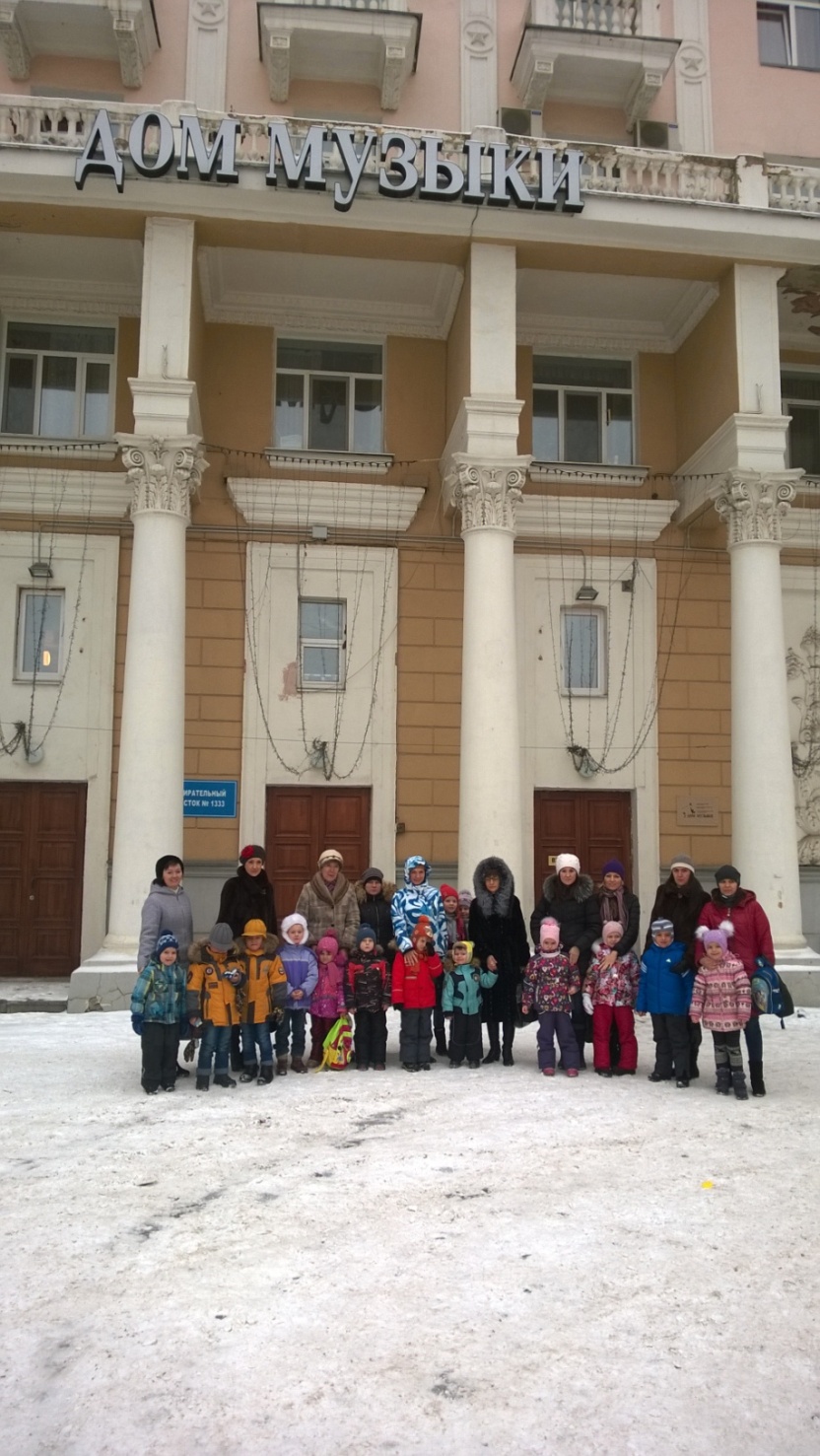 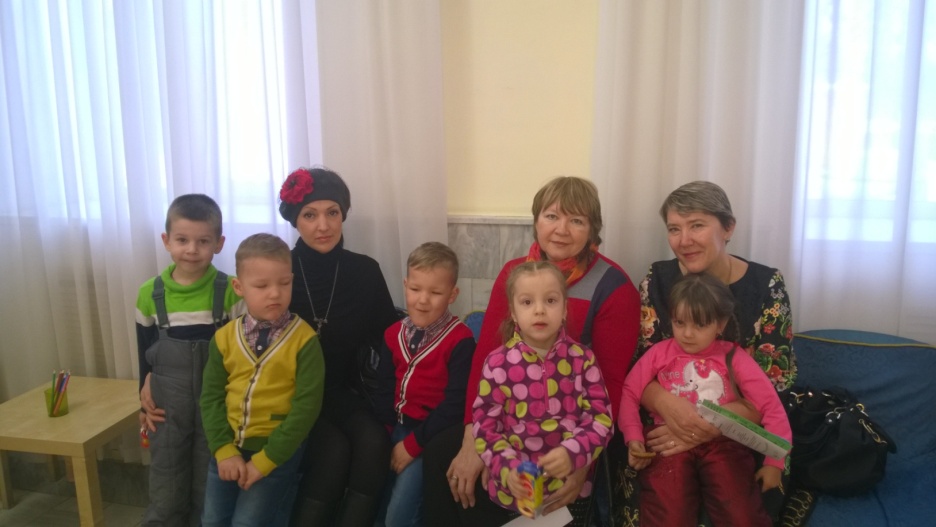 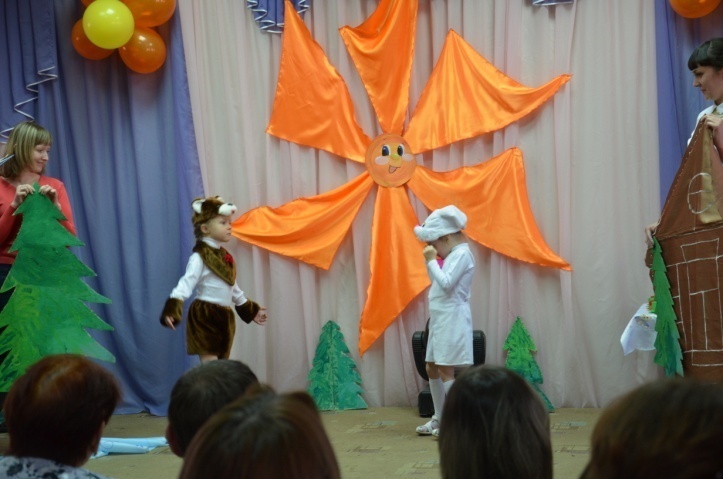 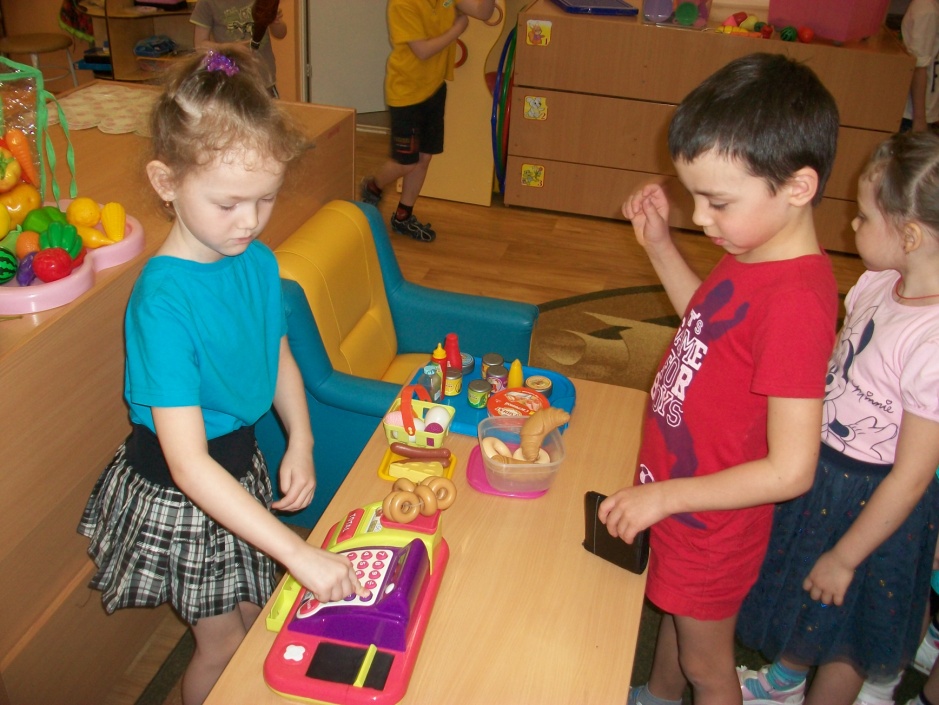 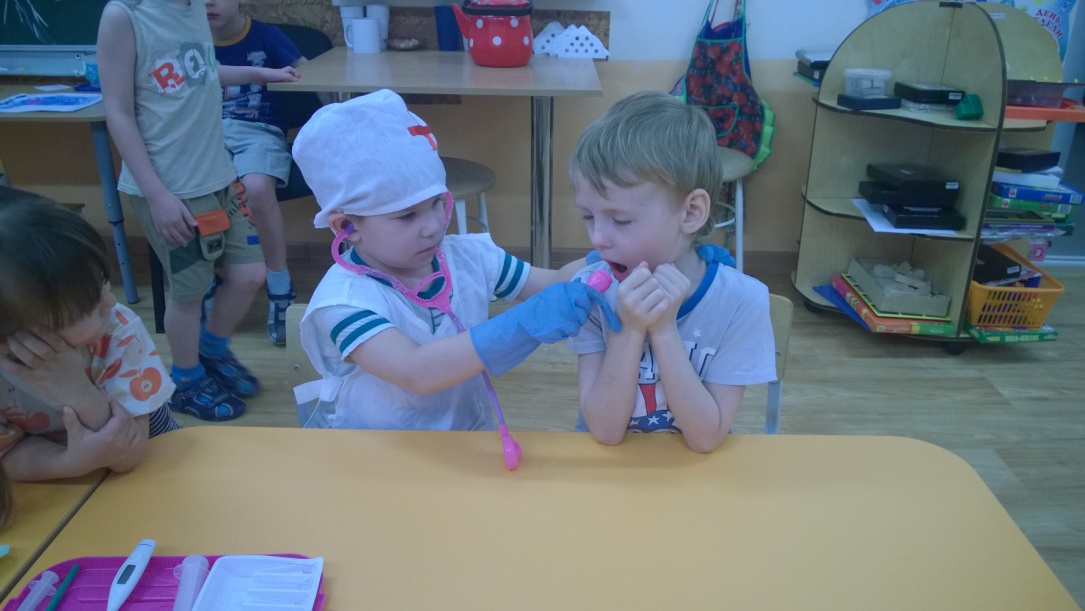 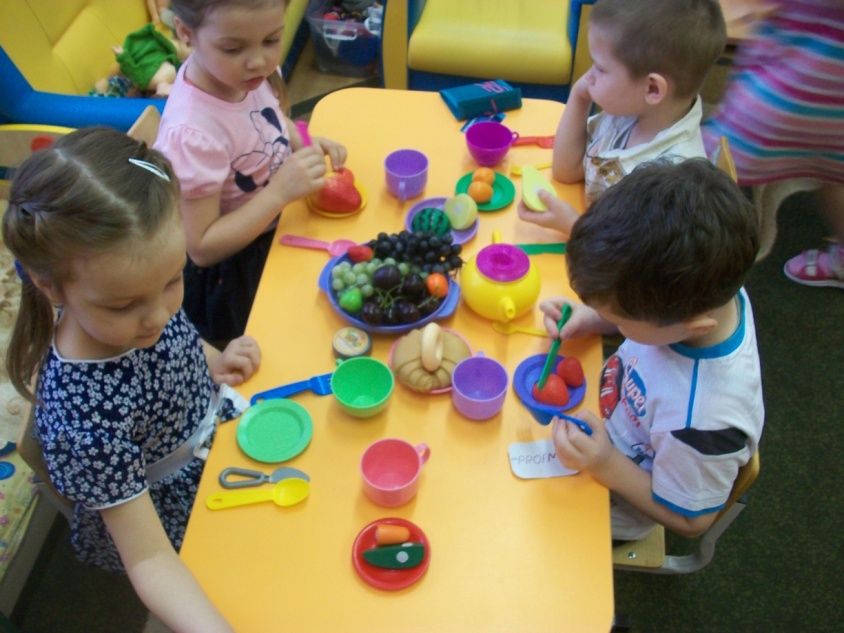 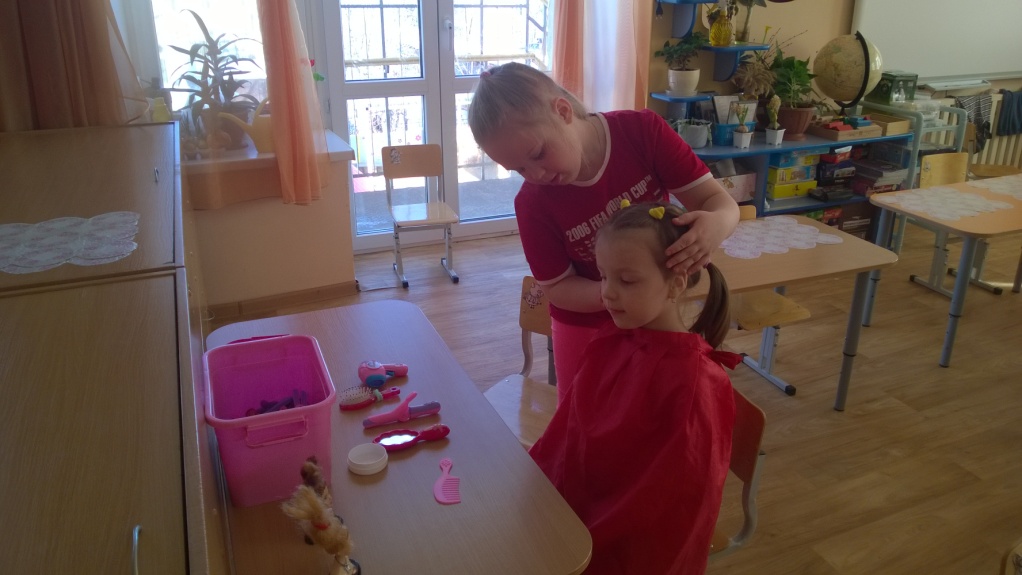 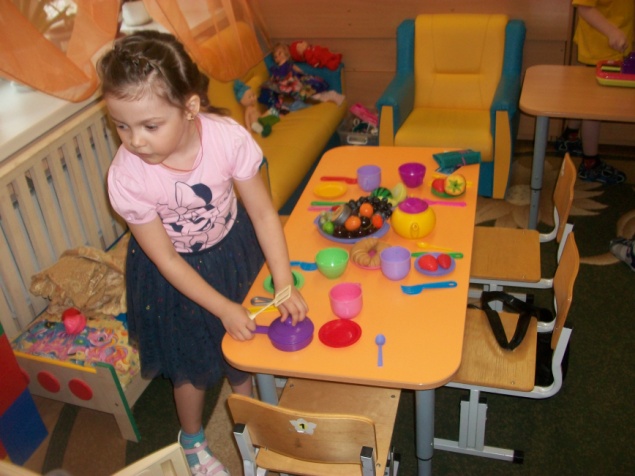 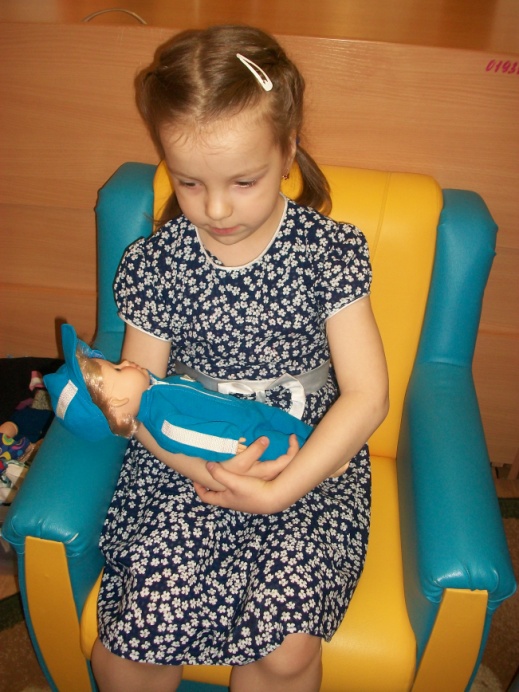 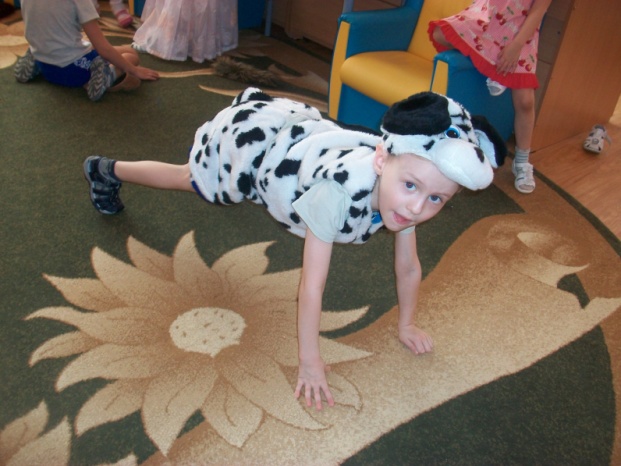 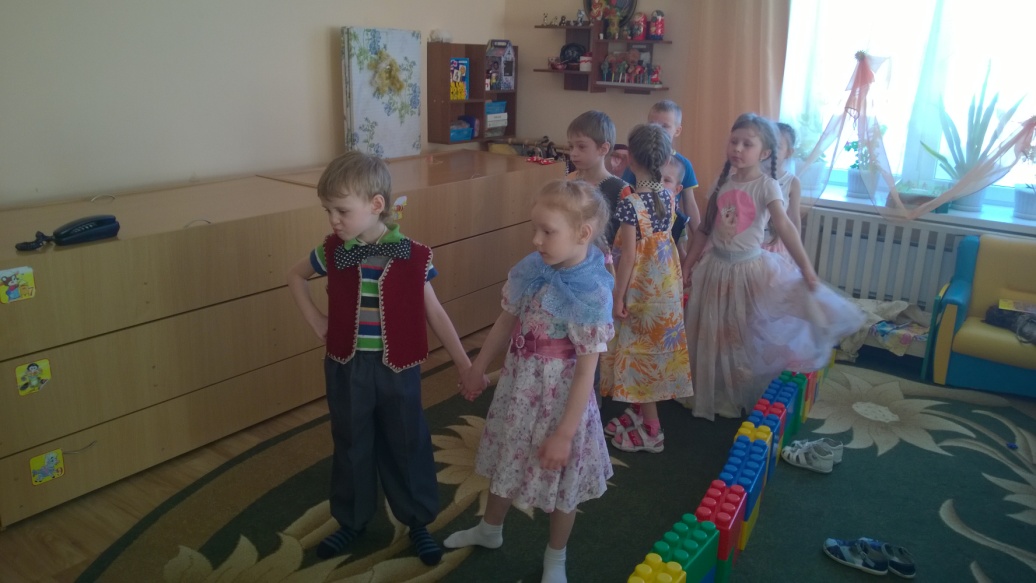 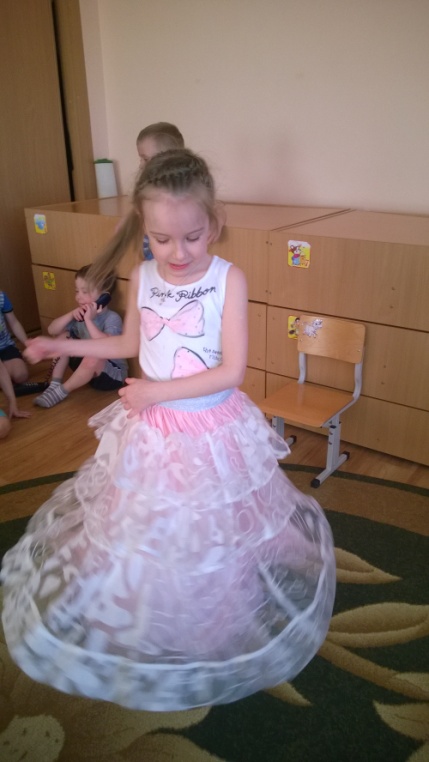 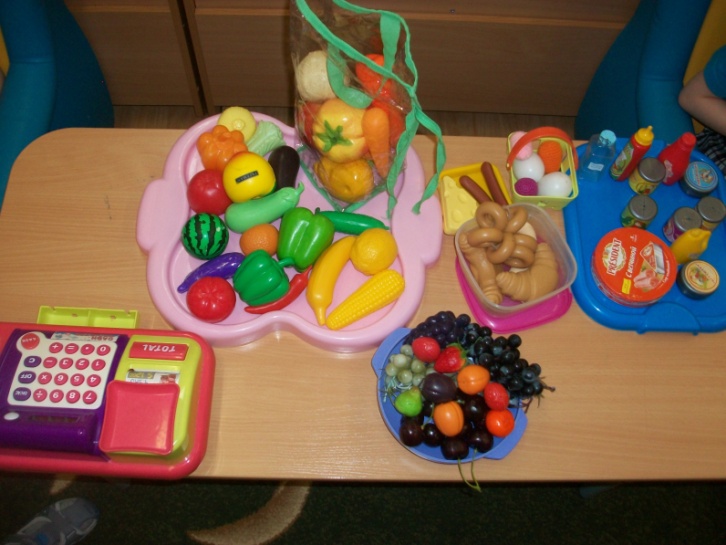 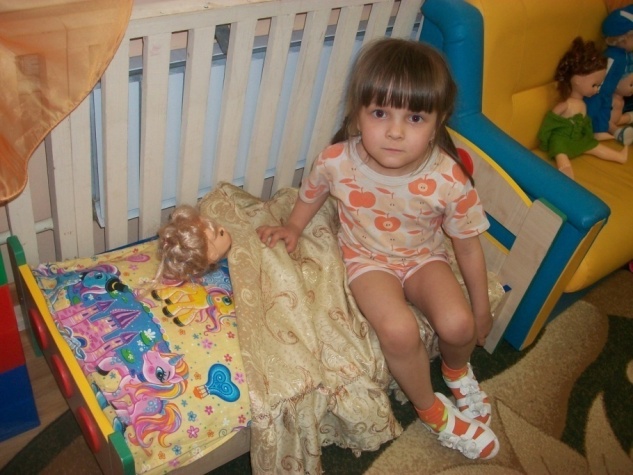 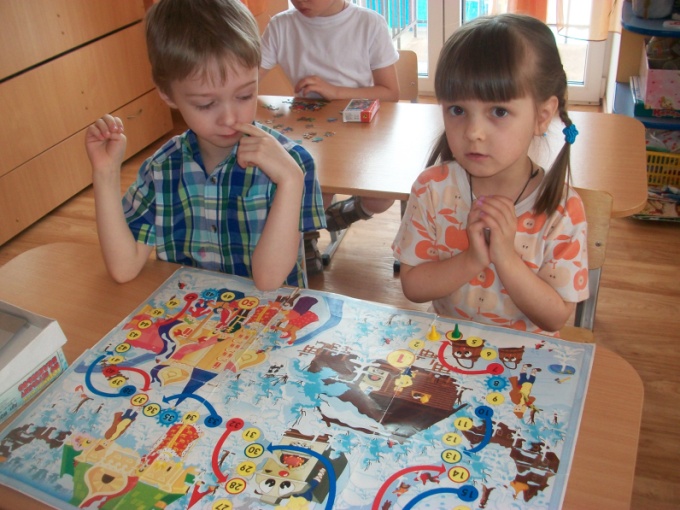 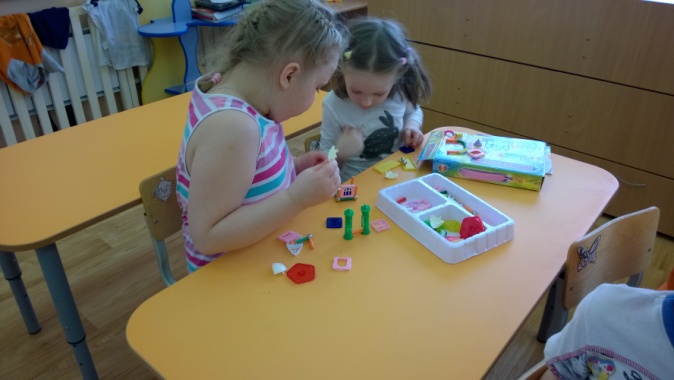 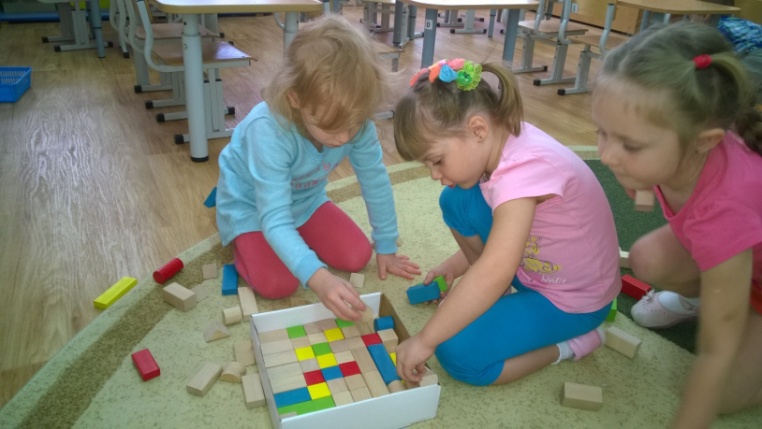 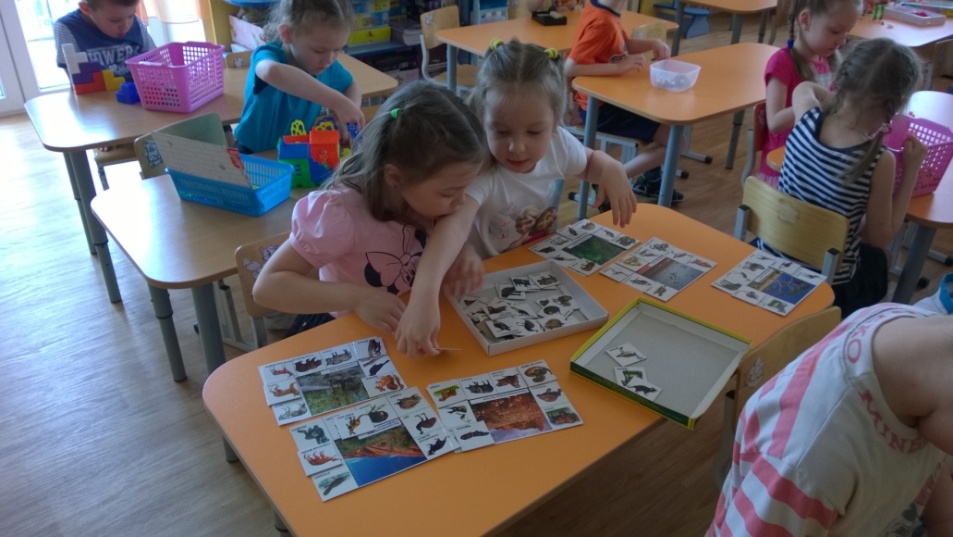 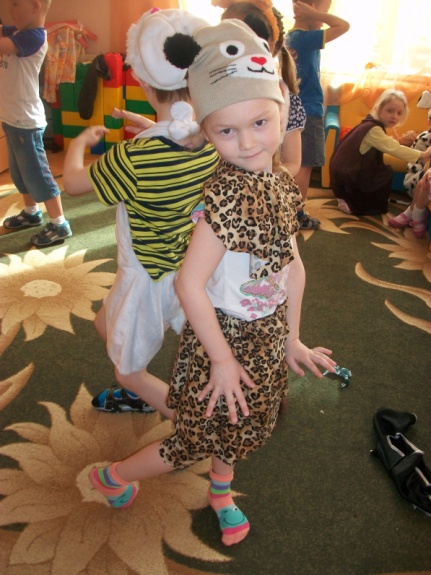 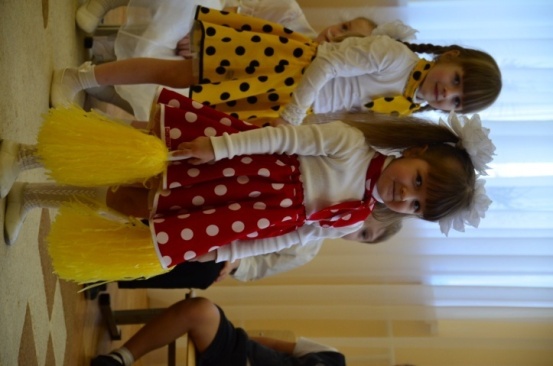 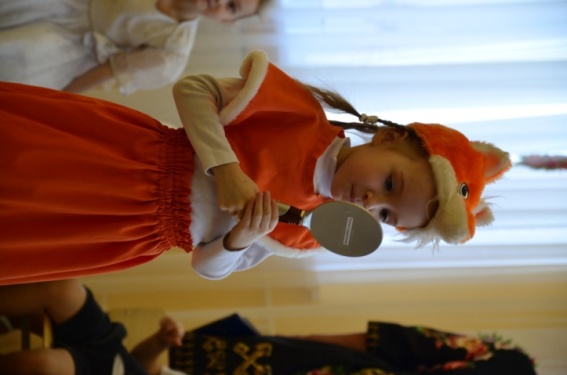 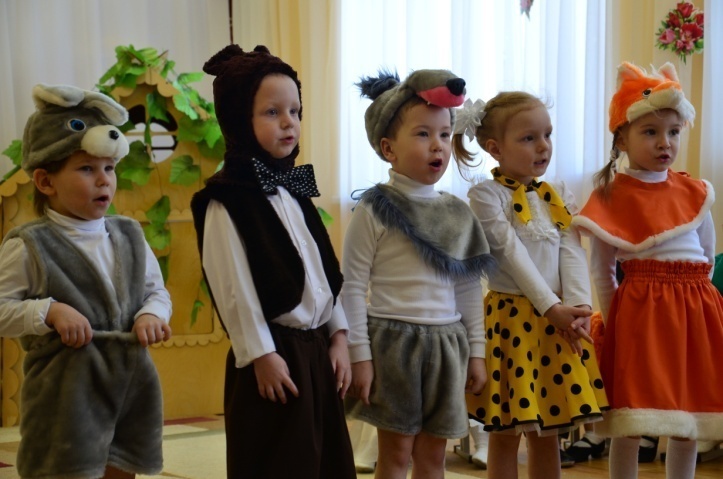 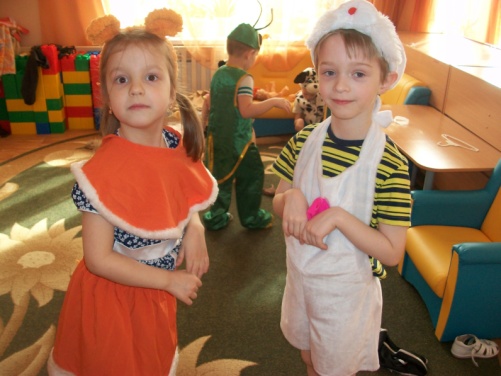 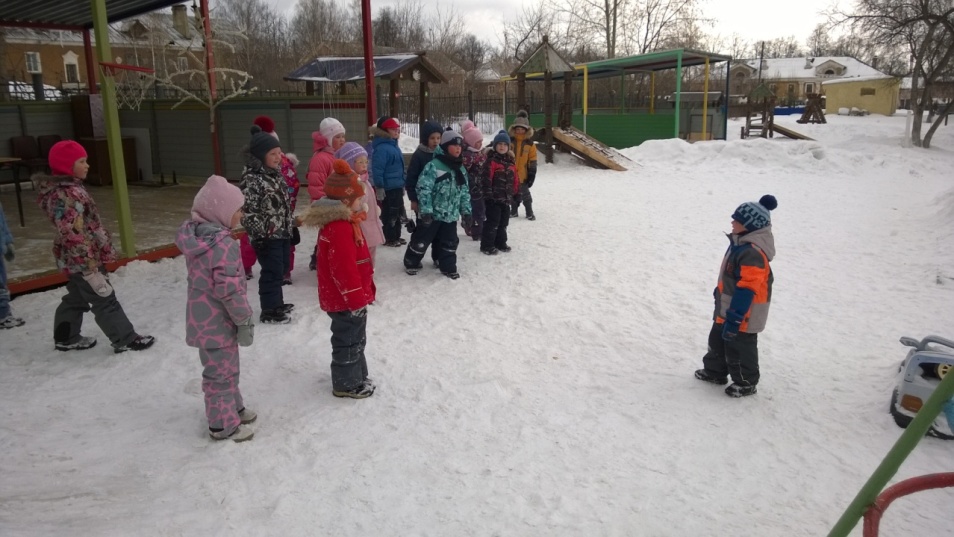 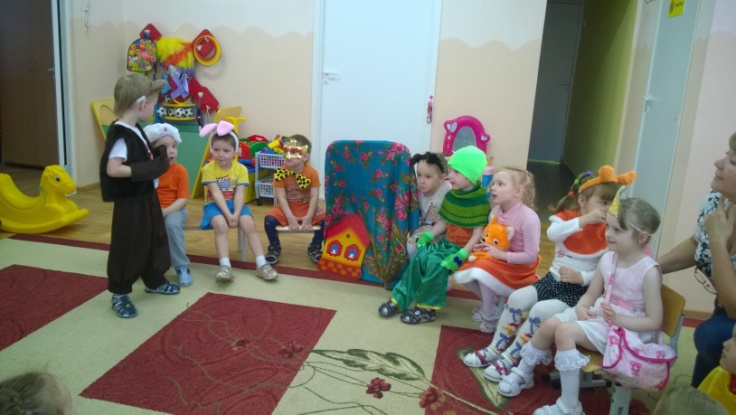 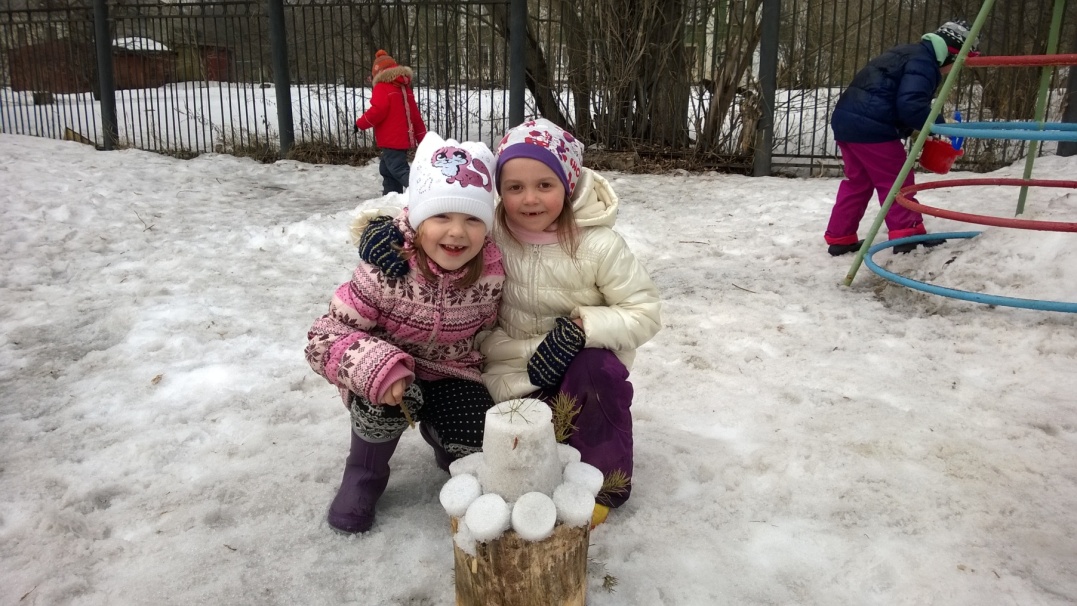 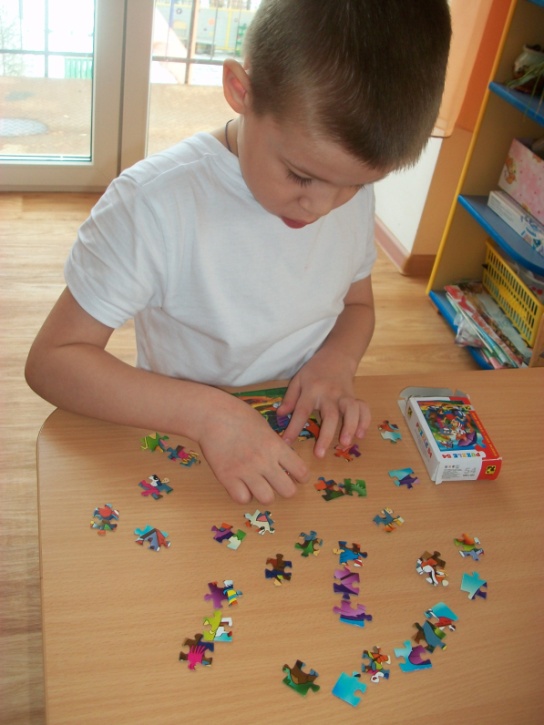 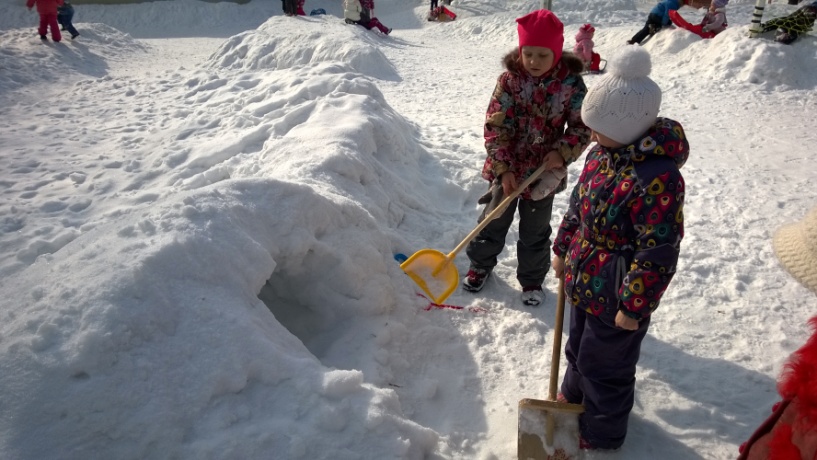 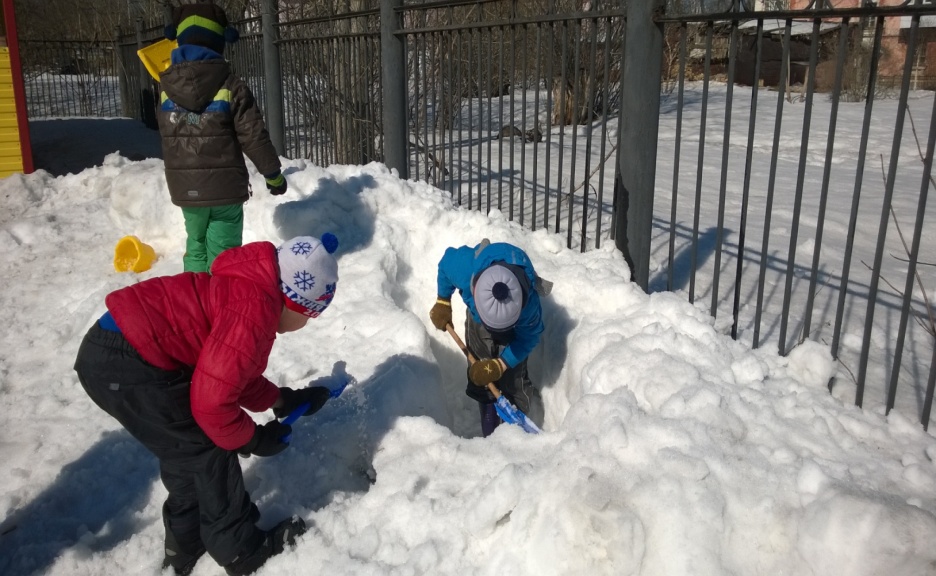 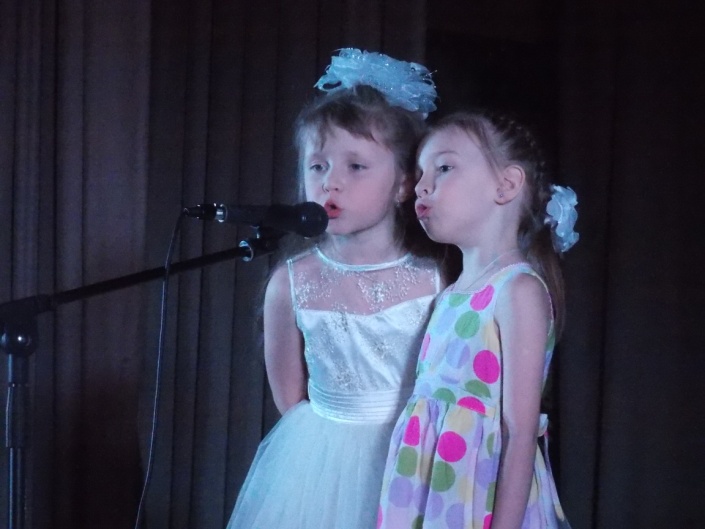 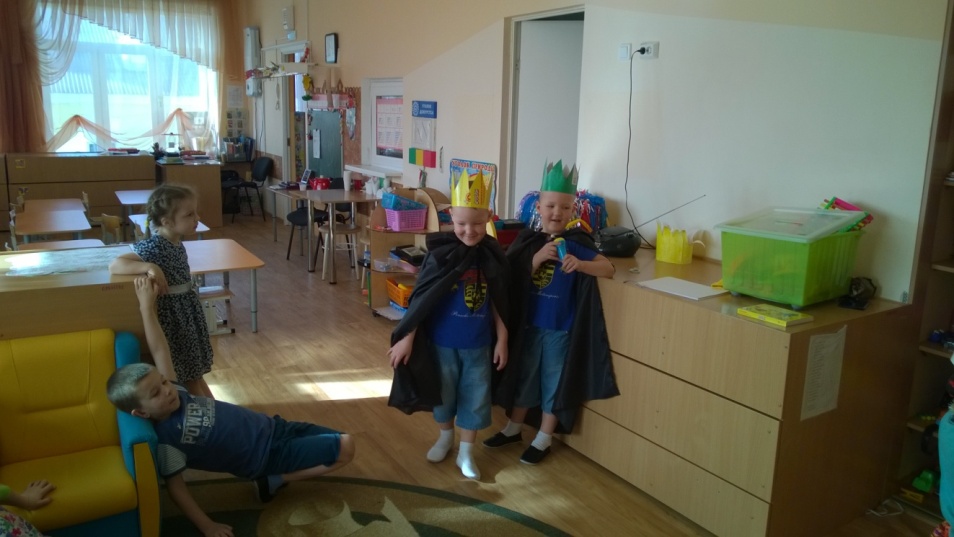 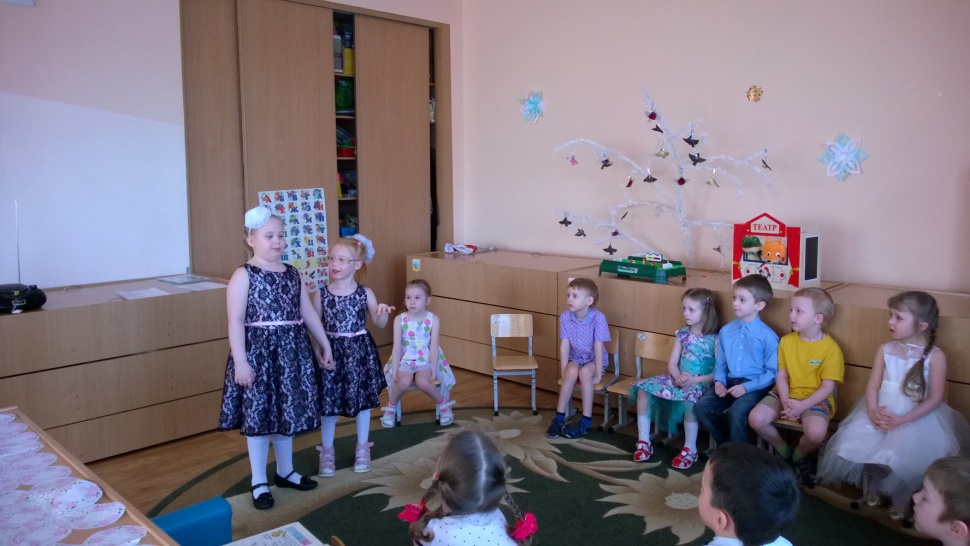 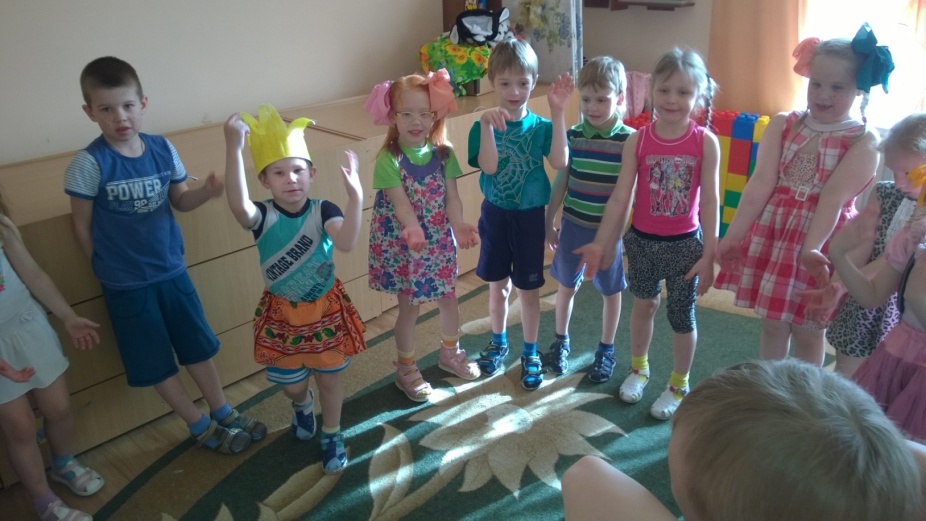 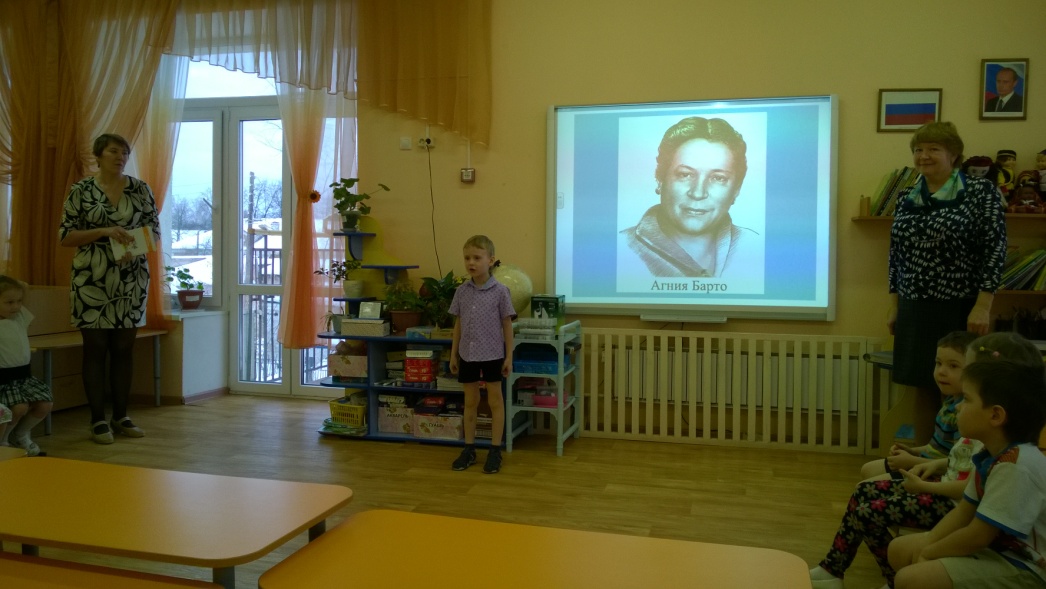 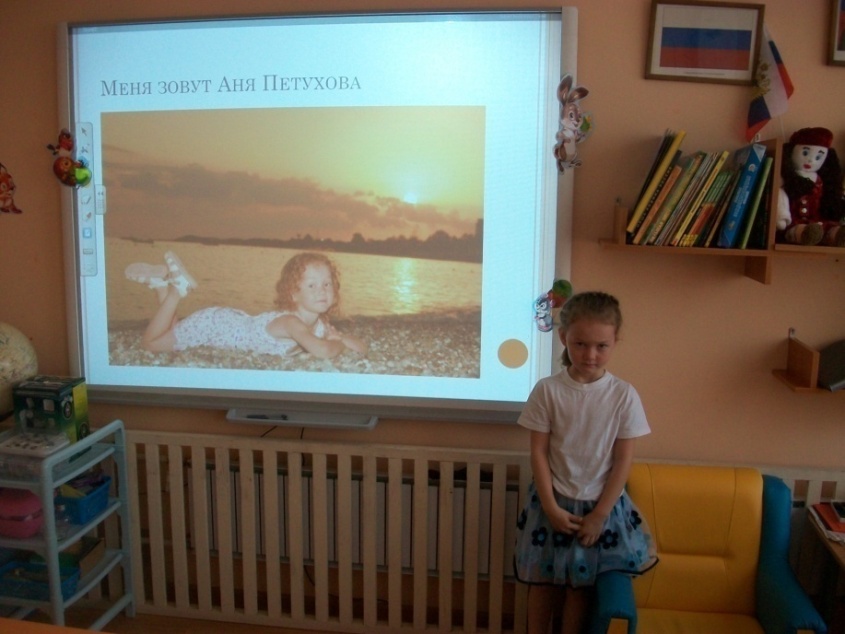 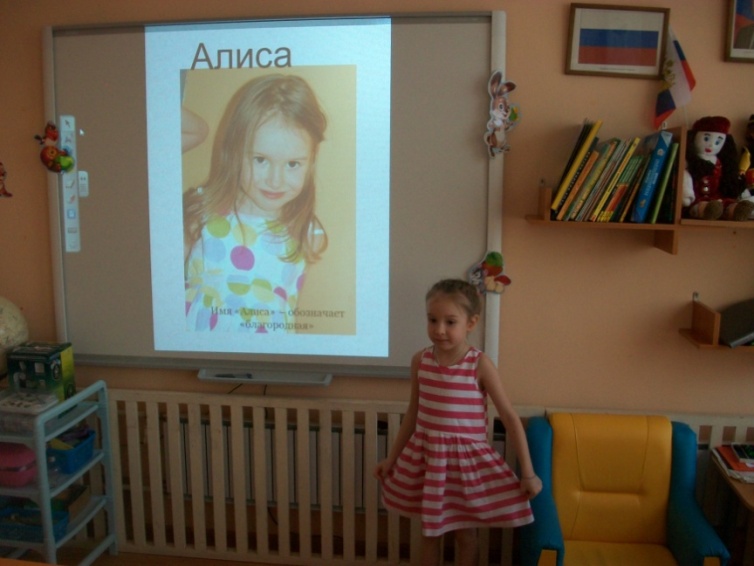 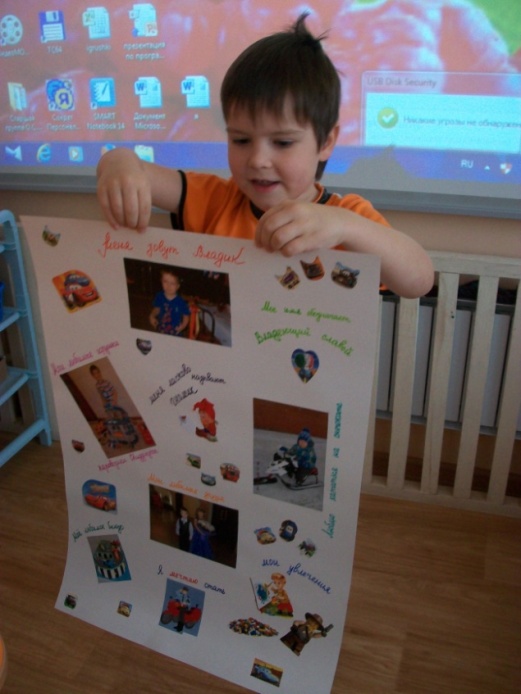 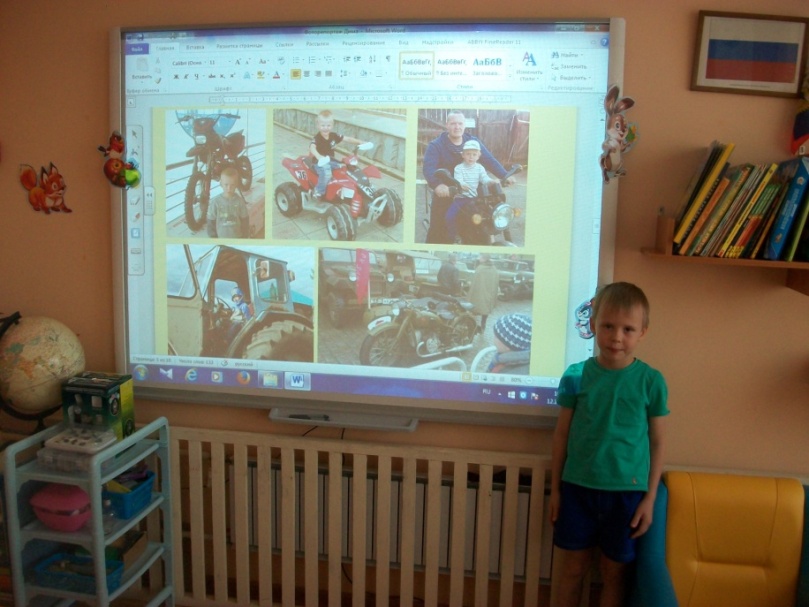 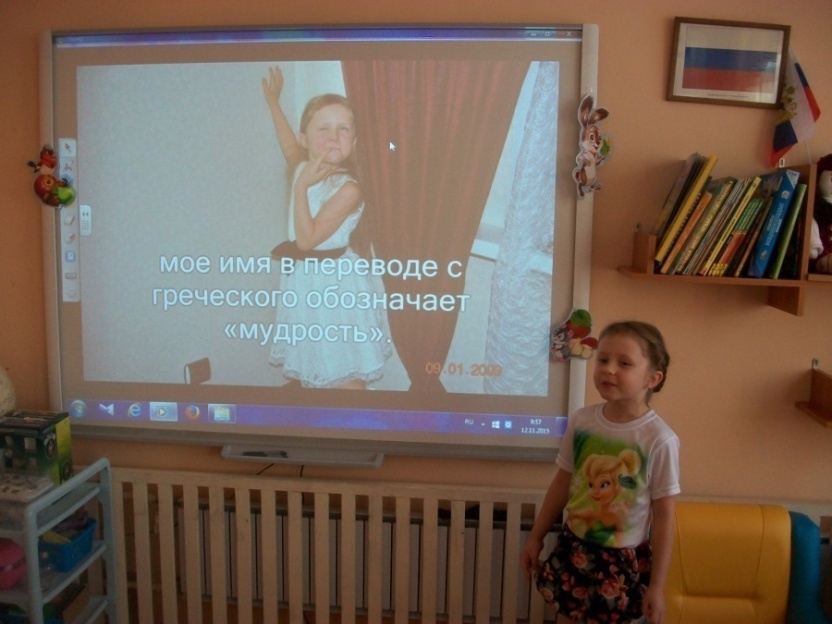 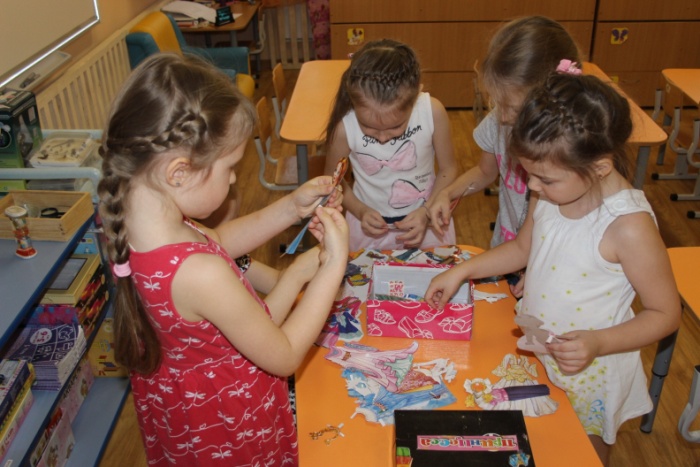 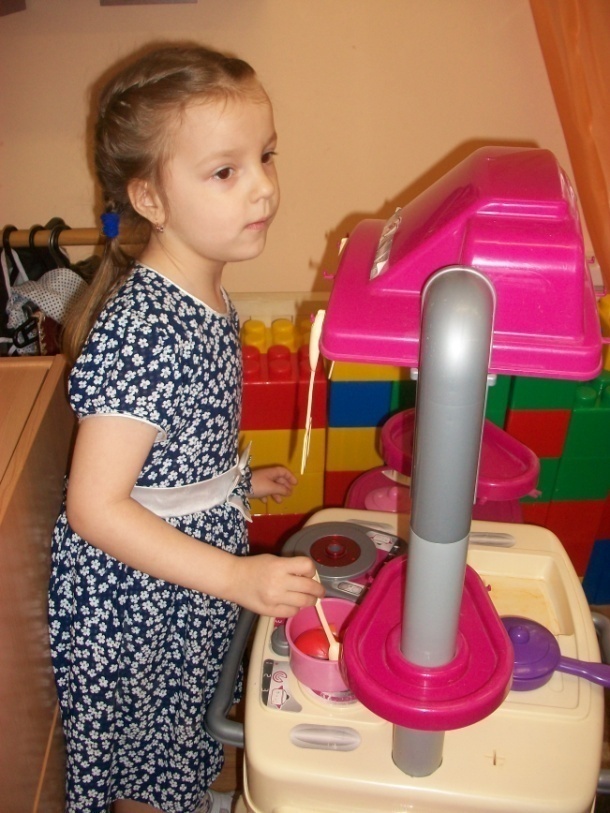 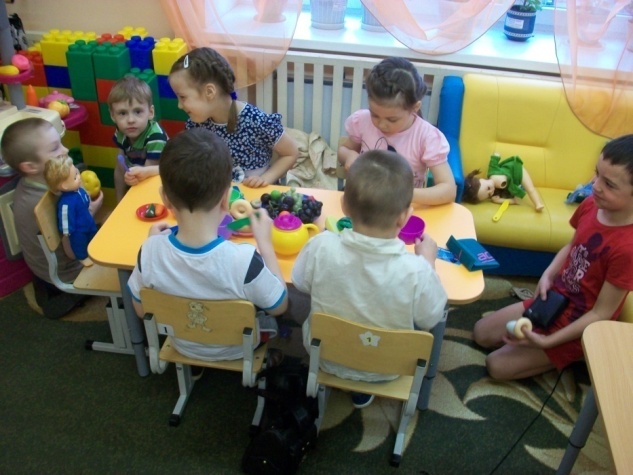 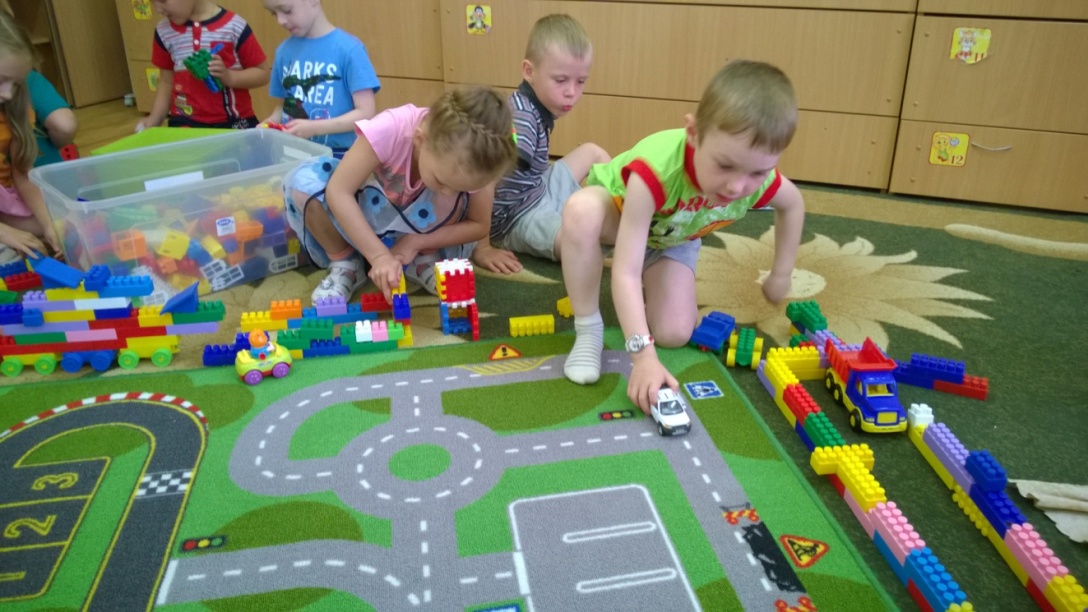 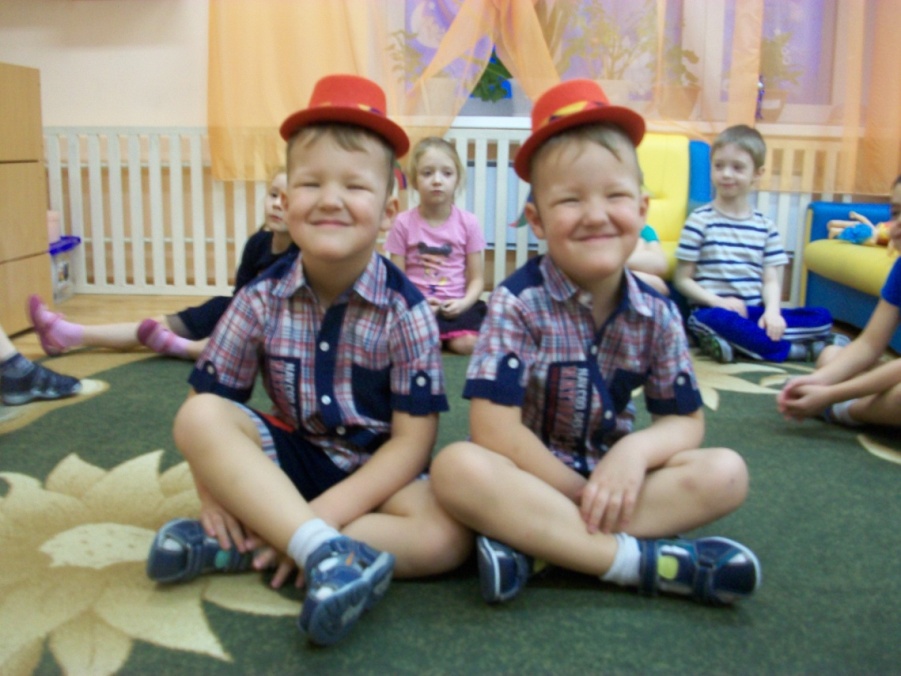 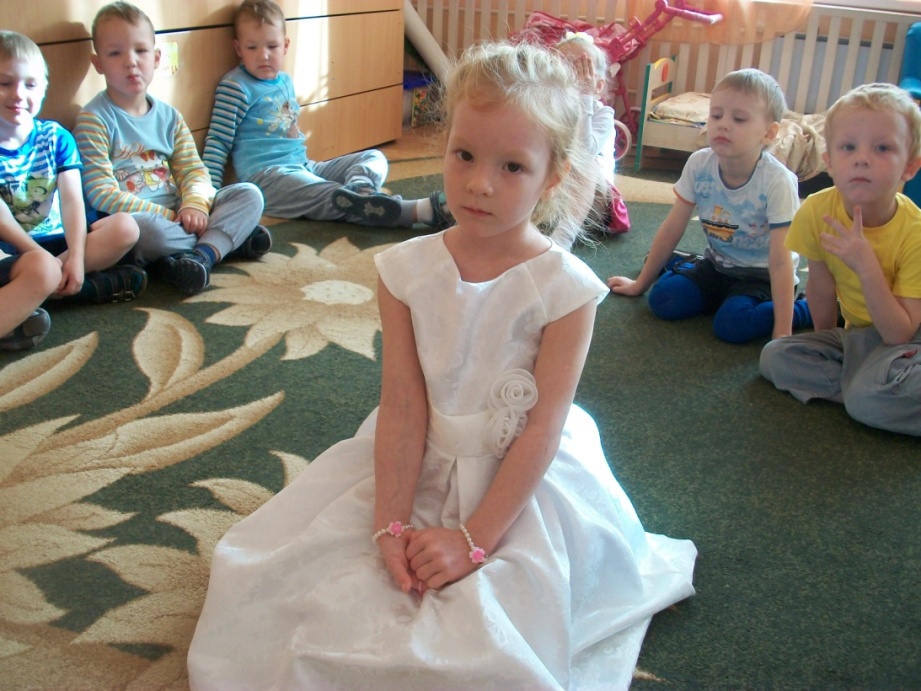 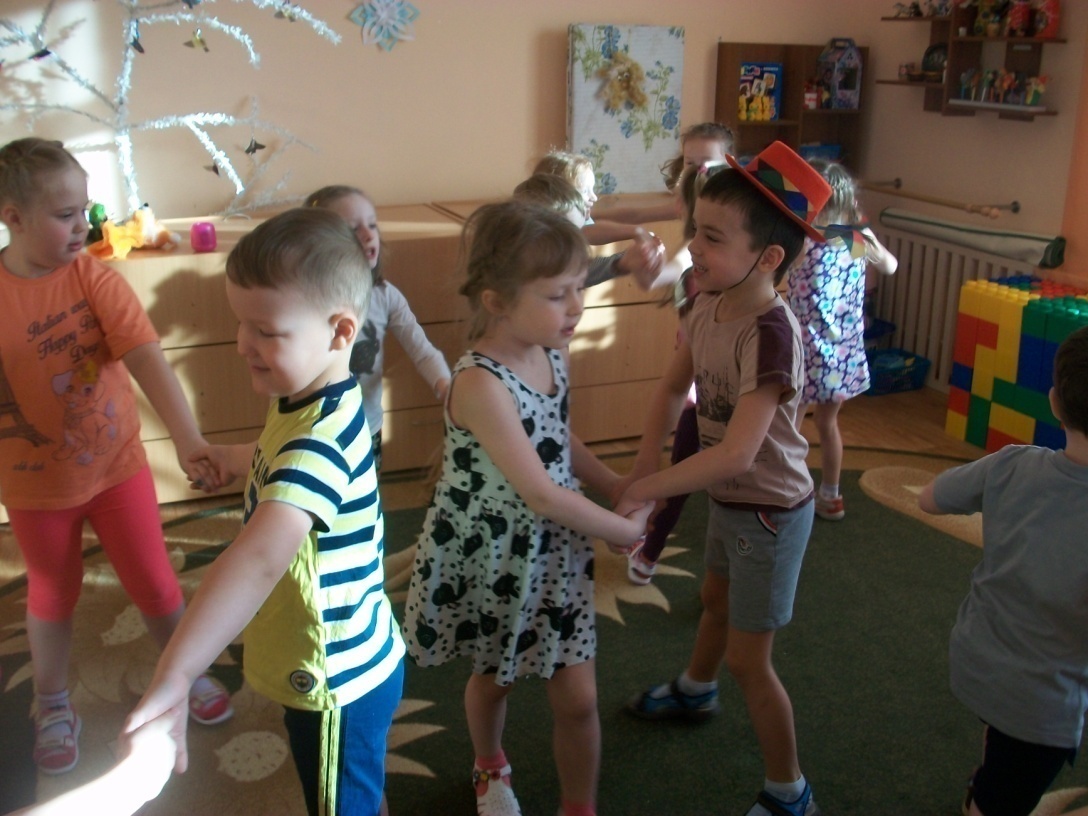 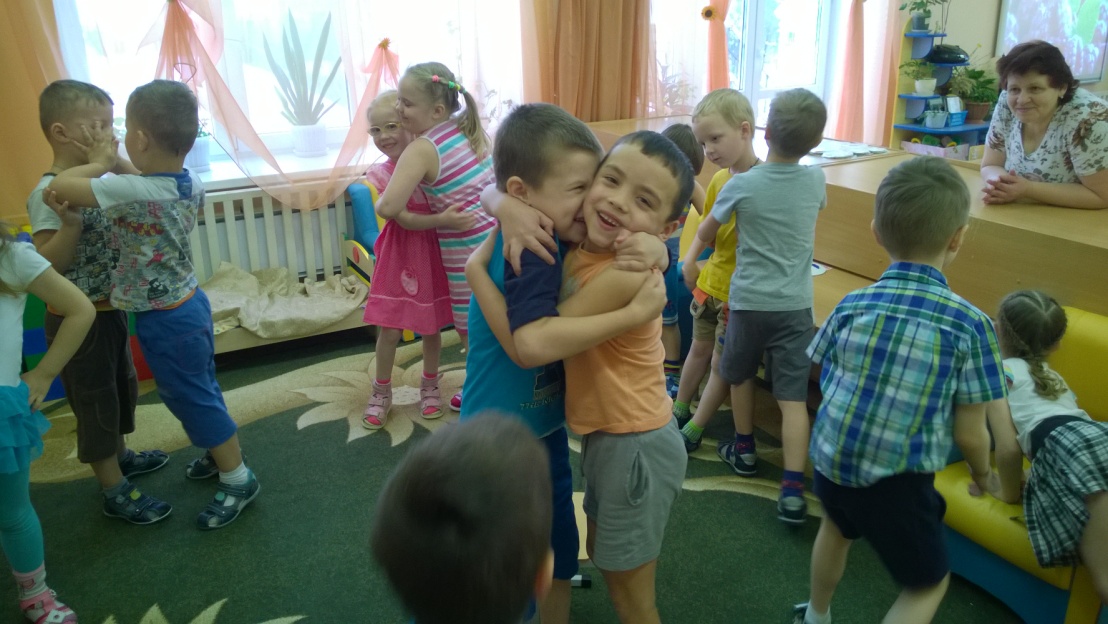 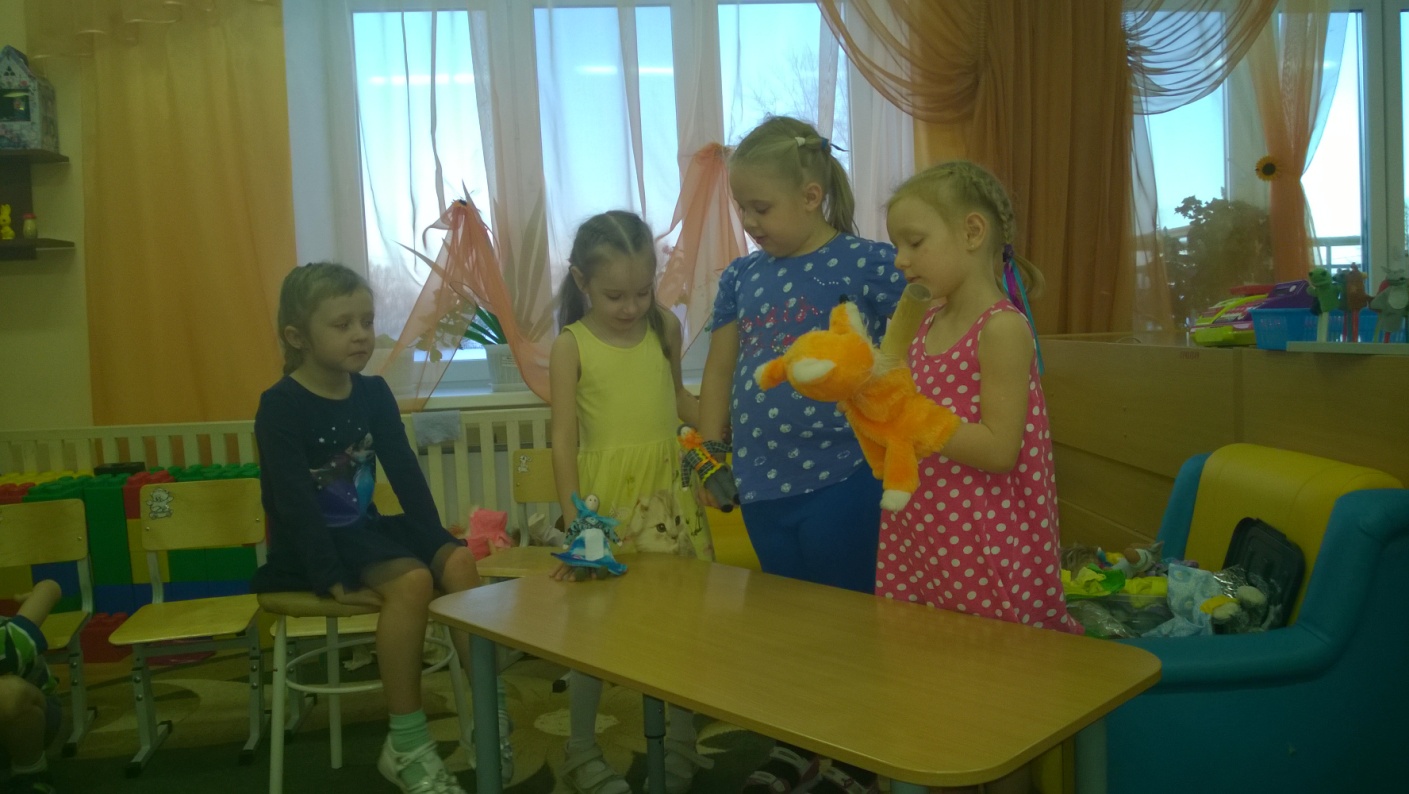 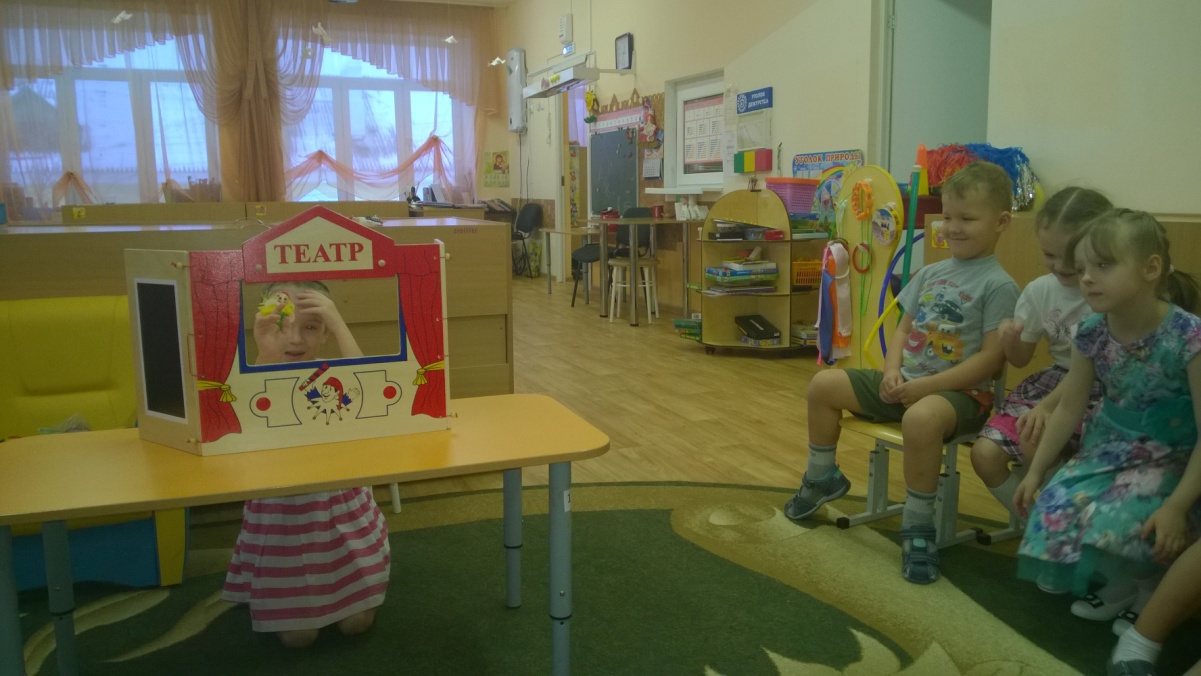 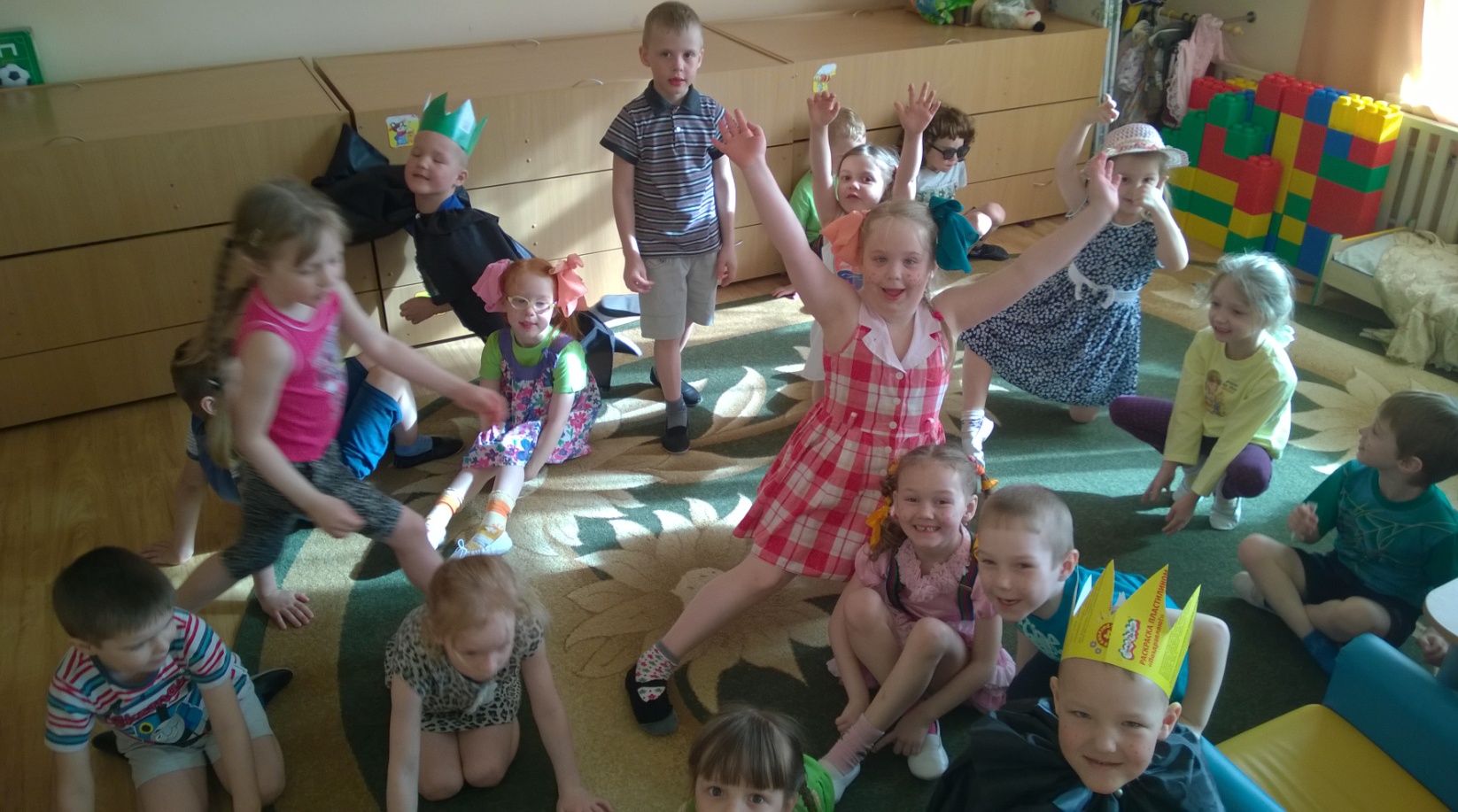 Мы счастливые, и успешные, потому что дружные!